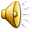 С В О Я    
И Г Р А
Синий раунд
Красный раунд
10   Загадки-отгадки
Сколько ног у паука?
8
20       Загадки-отгадки
Лист осенний долго кружит,
И его Варвара сушит.
А потом мы вместе с Варей
Дома делаем...
Гербарий
30        Загадки-отгадки
Ветки в парке шелестят,
Сбрасывают свой наряд.
Он у дуба и березки
Разноцветный, яркий, броский.
Листопад
40       Загадки-отгадки
Пареньку почти семь лет.
За плечами ранец.
А в руках большой букет,
На щеках румянец.
Что за праздничная дата?
Отвечайте-ка, ребята!
1-е сентября
50      Загадки-отгадки
Как написать словосочетание 
запасы на зиму
шестью буквами?
урожай
10   Что здесь?
Снимут тужурку,Тужурку - кожурку.Умоют грязнулю,Кидают в кастрюлю.
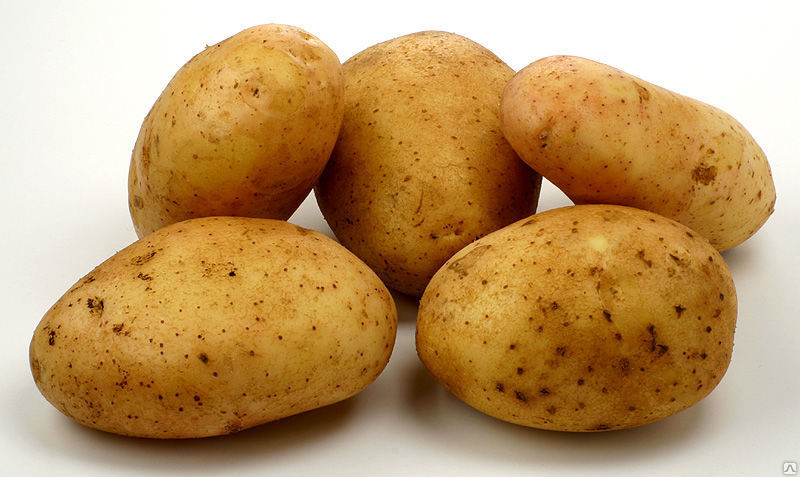 20             Что здесь?
В земле - нос,Из земли - хвост.
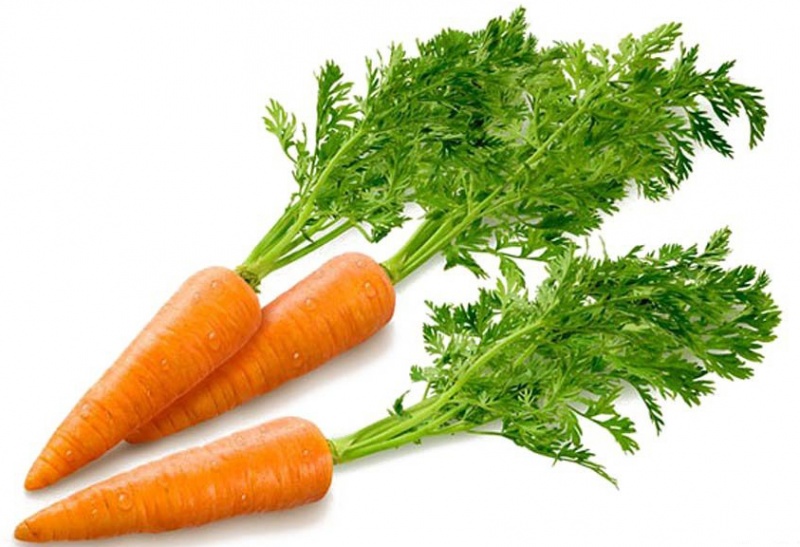 30              Что здесь?
Белые, жёлтые,
Тёмно-зелёные,
Плод продолговатый,
На вкус пресноватый!
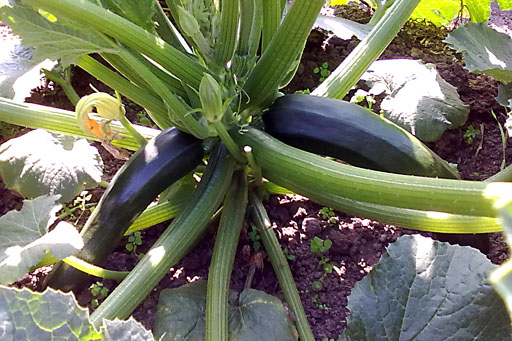 40             Что здесь?
Первое – нота, второе – то же,А целое – на боб похоже.
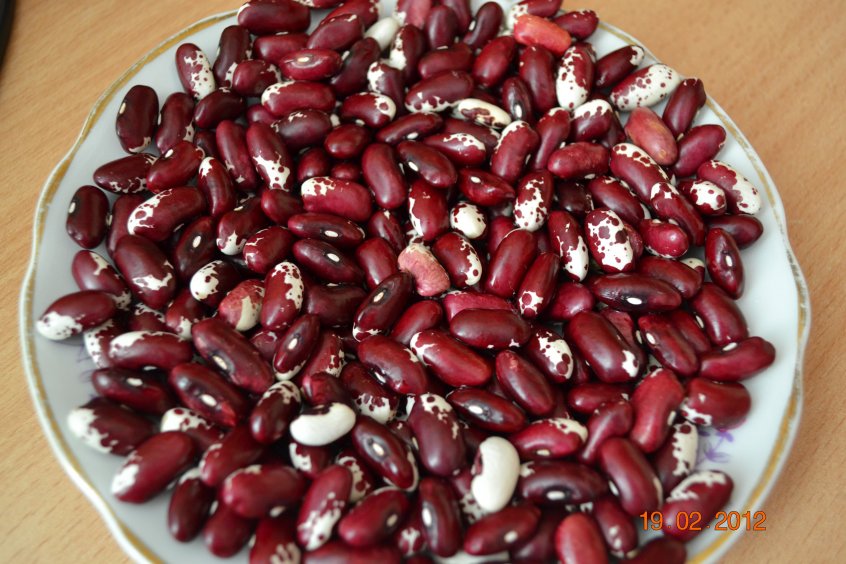 50       Что здесь?
На полях девицы,
Зелёные сестрицы,
На стеблях качаются,
Причёскою хвалятся!
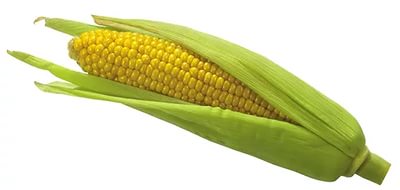 10  движение-жизнь
конкурс называется
«Вытащи и угадай»
20    движение-жизнь
конкурс называется
«Твердолобые»
Кот в мешке
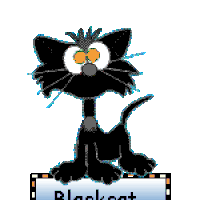 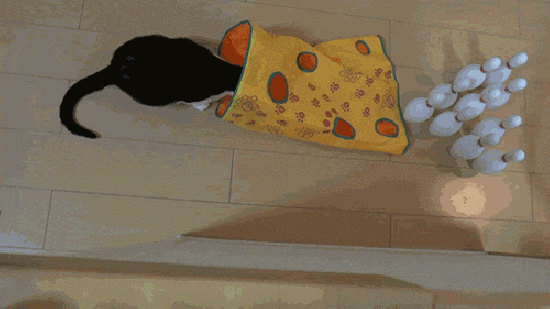 40 движение-жизнь
конкурс называется
Толстощекий губошлеп
50     движение-жизнь
конкурс называется
А, ну-ка, сосчитай!
10   Забавная математика
Такое количество «детей» обманул Волк в известной сказке.
7
20    Забавная математика
У семи братьев по одной сестре. Сколько детей в семье?
8
30      Забавная математика
2 дочери, 2 матери, да бабушка с внучкой. Сколько всего?
3
40     Забавная математика
Отгадай ребусы:
3 буна
ко 100 чка
по 100 вой
Трибуна
Косточка
Постовой
50      Забавная математика
На дворе ходят гуси и лошади, у всех вместе 10 голов и 26 ног. Сколько гусей и сколько лошадей?
3 лошади и
 7 гусей
Красный раунд
С в о я     и г р а
20    Обо всем на свете
Назовите все цвета радуги.
Красный, оранжевый, желтый, зеленый, голубой, синий, фиолетовый
40     Обо всем на свете
Какой цветок называют водяной красавицей?
Белая кувшинка
Своя игра
Народные приметы
народные приметы
Дым столбом- ?
К морозу
80     Обо всем на свете
Аквариум, акваланг, акварель. Что общего в этих словах ?
вода
100    Обо всем на свете
Какие овощи и почему называют растительным мясом?
Бобовые. Они богаты белком.
20     Шарады
На первом стоит часовой
Второе – в лесу зеленеет,
Но в целое, только стемнеет,
Ты ляжешь, и кончен   
Твой день трудовой.
Пост - ель
40   Шарады
Читайте слева вы меня,
И псом презлющим буду я.
Но времени я буду счет,
Когда прочтешь наоборот.
Дог - год
60 Шарады
Я глубока и полноводна,
И вся страна гордится мной.
А впереди ты И прибавишь –
И стану птицей я лесной.
Волга - иволга
80   Шарады
С Б – мучительной бываю,
С М – одежду пожираю,
С Р – актеру я нужна,
С С – для повара важна.
Боль – моль- роль- соль
100   Шарады
Мы всех – и взрослых, и детей –
В часы досуга развлекаем,
Но если нам приставить Т,
Мы их ужасно испугаем.
Игры - тигры
20   Литературные вопросы
Кого Маленькая разбойница дала в помощь Герде?
Оленя
40    Литературные вопросы
В кого превращался князь Гвидон, отправляясь в гости к царю Салтану?
Комар, муха, шмель
60     Литературные вопросы
Кто из литературных героев:
Отправился в Страну Обезьян?
Жил в стране, которой правил принц Лимон?
Сбежал в страну Дураков?
Айболит, Чиполлино, Буратино
Своя игра
Литература
Литература
Угадай сказку:
- нос, очаг, куклы, борода, полено.
«Золотой ключик или приключения Буратино»
100     Литературные вопросы
Мама приходит с работы,
Мама снимает боты,
Мама проходит в дом,
Мама глядит кругом.
Был на квартиру налет?
Нет.
К нам заходил бегемот?
Нет.
Может быть, дом не наш?
Наш.
Может, не наш этаж?
Наш…
Э. Успенский

«Все в порядке»
20   Музыка
Я стою на трех ногах,
Ноги в черных сапогах,
Зубы черные, педаль.
Как зовут меня?
Рояль
40    Музыка
Песня по подсказке:
Песенка о ежедневных занятиях детей в течение 10-11 лет.
Песня о самом радостном празднике, который бывает раз в году.
Песня четырех друзей, которые любят многое: и женщин, и кубок с вином, и счастливый исход в драке.
60     Музыка
«Ох, уж эти ноты!»
Какое сочетание нот выращивает огород?
А эта нота хоть одна, в кулинарии нам нужна.
Фа – соль
Соль
Кот в мешке
Музыка
80    Музыка
Дайте определение опере как жанру музыки.
Опера – 
литературно-музыкальный спектакль 
с  участием хора, певцов и симфонического оркестра
100 Музыка
Угадай мелодию
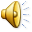 Иракли 
«ОСЕНЬ»
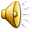 С в о я  И г р а
Это слово образовалось от названия первых славянских букв. Обозначает перечень букв письменности любого языка, расположенных в определенном порядке.
О чем речь?
Азбука
Ваш ответ
Спасибо 
за игру